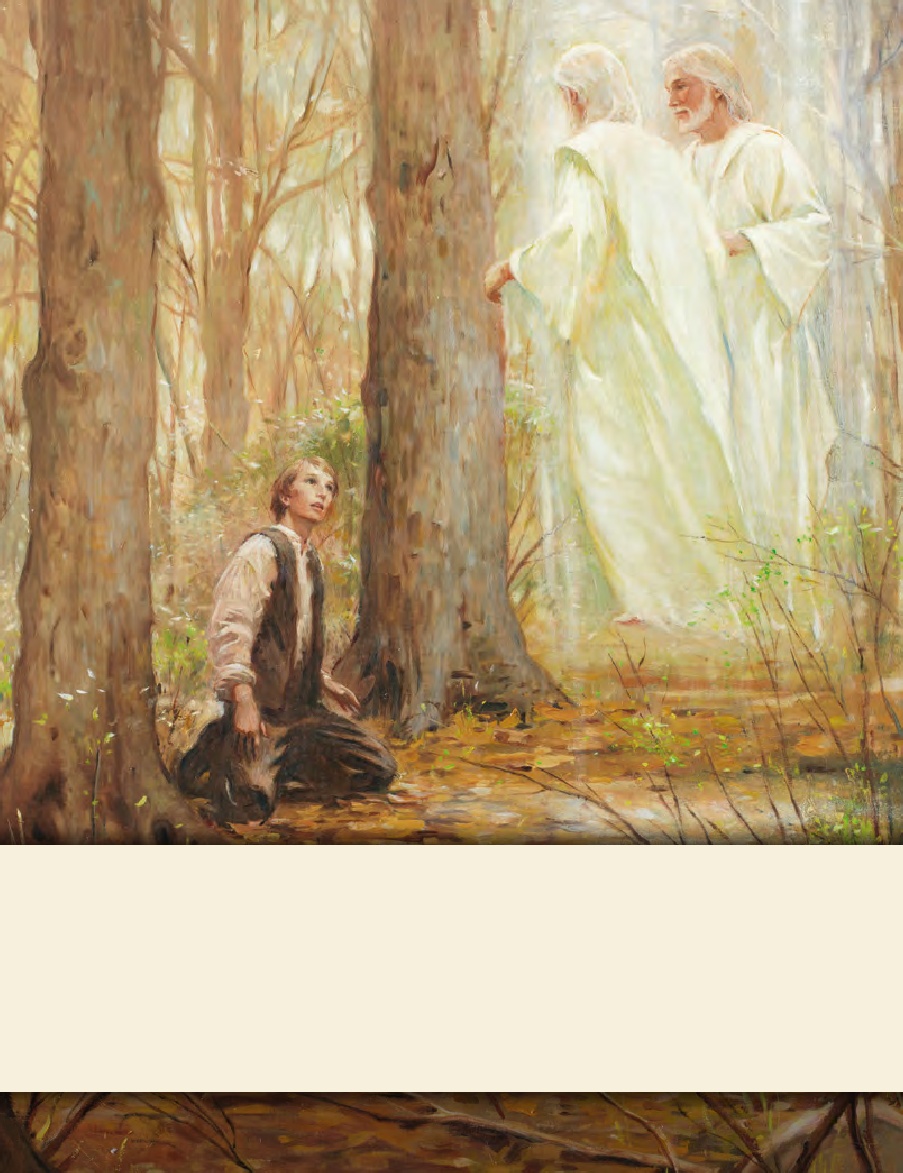 SEMINARY
Doctrine and Covenants 
and Church History
LESSON 13
Doctrine and Covenants 4
LESSON 13
Doctrine and Covenants 4:1–3
Joseph Smith Sr. is called to labor in God’s service
LESSON 13
Have you ever felt a desire to serve God and wanted to know His will regarding how you could best assist in doing His work?
Doctrine and Covenants 4:1
Now behold, a marvelous work is about to come forth among the children of men.
What word did the Lord use to describe the Restoration of the gospel in the latter days?
In what ways was the Restoration of the gospel “marvelous”?
LESSON 13
Doctrine and Covenants 4:2
Therefore, O ye that embark in the service of God, see that ye serve him with all your heart, might, mind and strength, that ye may stand blameless before God at the last day.
What does the Lord expect of those who serve Him?
What does it mean to do something “with all your heart, might, mind and strength”?
LESSON 13
If we serve God with all of our heart, might, mind, and strength,________________________________________
we may stand blameless before Him at the last day
What blessing comes from serving God “with all [our] heart, might, mind and strength”?
Why do you think serving the Lord with all our heart, might, mind, and strength will allow us to stand blameless before God?
LESSON 13
Doctrine and Covenants 4:3
Therefore, if ye have desires to serve God ye are called to the work;
What attribute does a person need to have in order to assist the Lord in His work?
A desire to serve God.
LESSON 13
In addition to full-time missionary service, what are some ways in which we can assist the Lord in His work?
For the Strength of Youth:

“Some of the most important service you can give will be within your own home. You can also serve in your Church assignments, school, and community. You can serve by doing temple and family history work. You can serve by sharing the gospel with others now and as a full-time missionary in the future. Often the most meaningful service is expressed through simple, everyday acts of kindness. Seek the guidance of the Holy Ghost each day to know whom to serve and how to help meet their needs. Follow the example of the Savior as you serve others” (For the Strength of Youth[booklet, 2011],32).
LESSON 13
Doctrine and Covenants 4:4
“The field is ready to harvest”
LESSON 13
Doctrine and Covenants 4:4
For behold the field is white already to harvest; and lo, he that thrusteth in his sickle with his might, the same layeth up in store that he perisheth not, but bringeth salvation to his soul;
Field
Sickle
Harvest
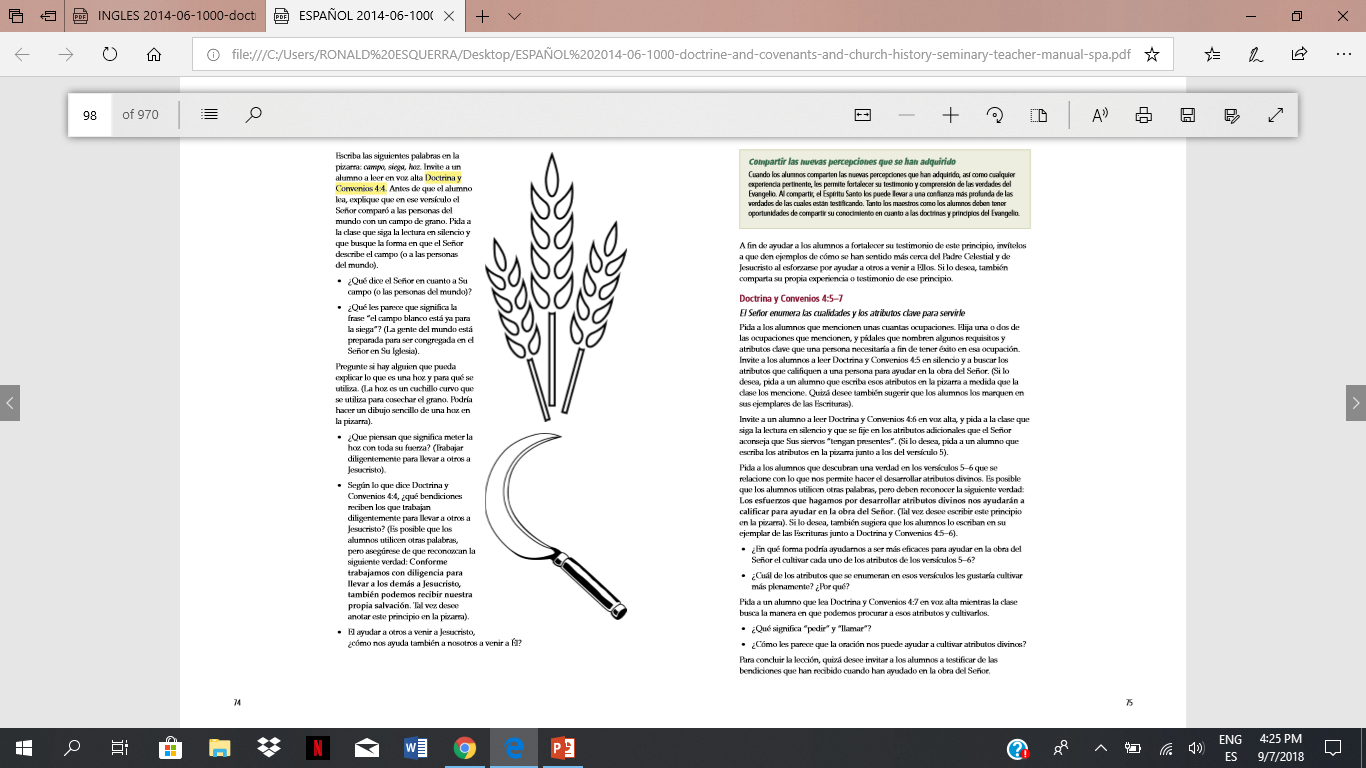 What does the Lord say about His field (or the people of the world)?
What do you think is the meaning of the phrase “the field is white already to harvest”? (The people of the world are prepared to be gathered to the Lord and His Church.)
LESSON 13
What do you think it means to thrust in your sickle with all your might?
Work diligently to bring others to Jesus Christ
What blessing comes to those who labor diligently to bring others to Jesus Christ?
As we labor diligently to bring others unto Jesus Christ, we can also receive salvation for ourselves.
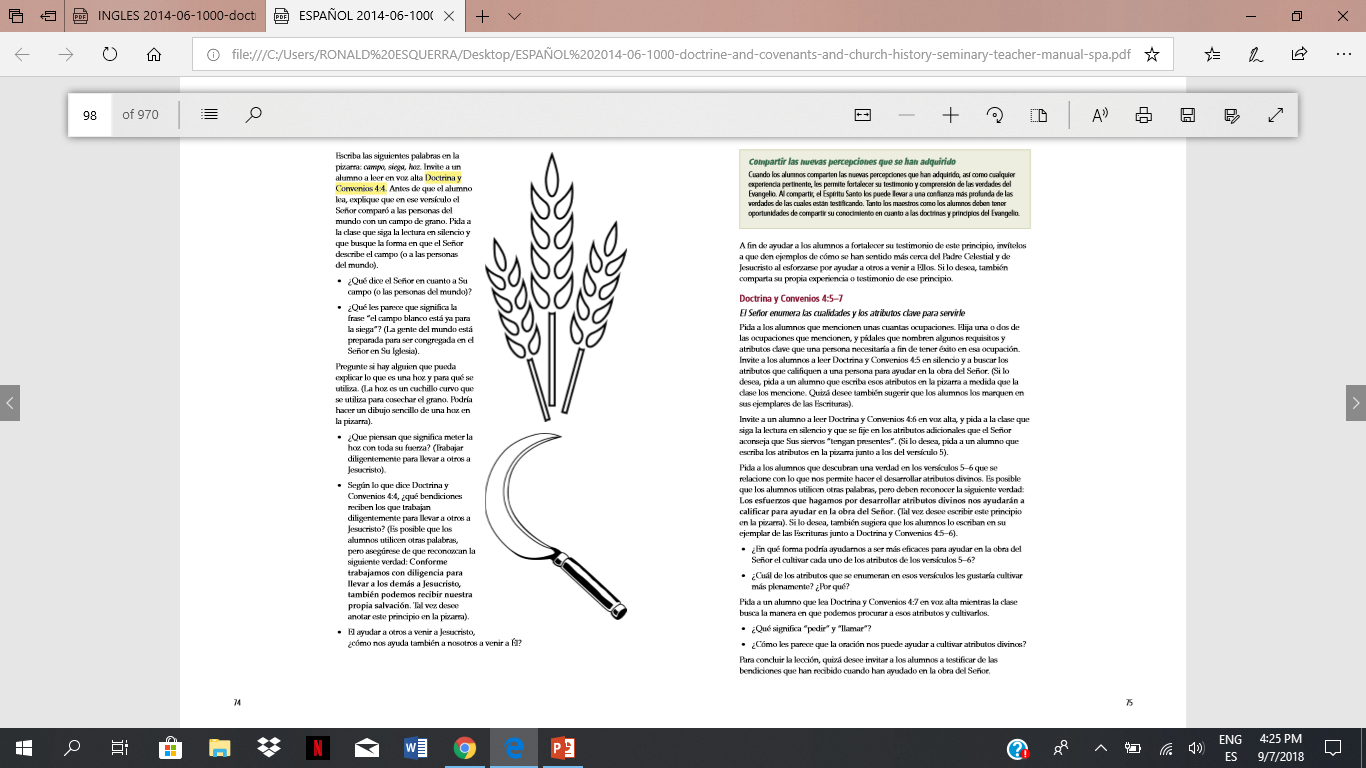 How does helping others come unto Jesus Christ help us come unto Him as well?
LESSON 13
Doctrine and Covenants 4:5–7
“The Lord outlines qualifications and key attributes for serving Him”
LESSON 13
Doctrine and Covenants 4:5
and faith, hope, charity and love, with an eye single to the glory of God, qualify him for the work.
and faith, hope, charity and love, with an eye single to the glory of God, qualify him for the work.
Doctrine and Covenants 4:6
Remember  faith,  virtue, knowledge, temperance, patience,  brotherly  kindness,  godliness, charity humility,  diligence.
Remember  faith,  virtue, knowledge, temperance, patience,  brotherly  kindness,  godliness, charity humility,  diligence.
Our efforts to develop divine attributes will help us qualify to assist in the work of the Lord
LESSON 13
How might developing each of the attributes inverses 5–6 help us be more effective in assisting in the Lord’s work?
Which of the attributes listed in these verses would you like to develop more fully? Why?
Doctrine and Covenants 4:7
Ask, and ye shall receive; knock, and it shall be opened unto you. Amen.